Brighton High School Morning Show
Compiled by David Morse
Current Hardware List and Recommendations
March 2016
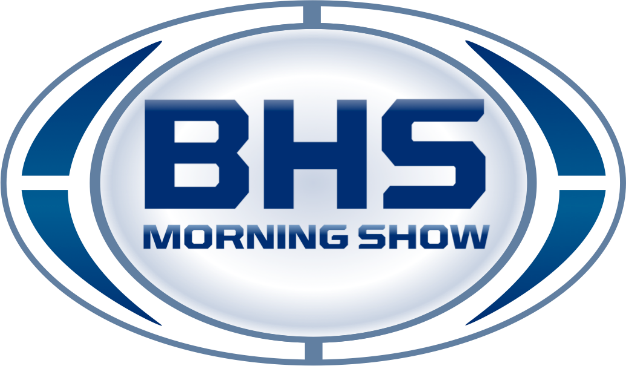 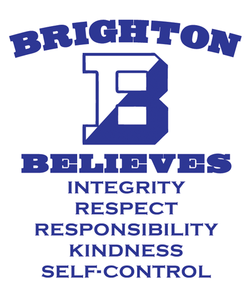 What we have: ATEM 1M/E Switcher
Unavailable
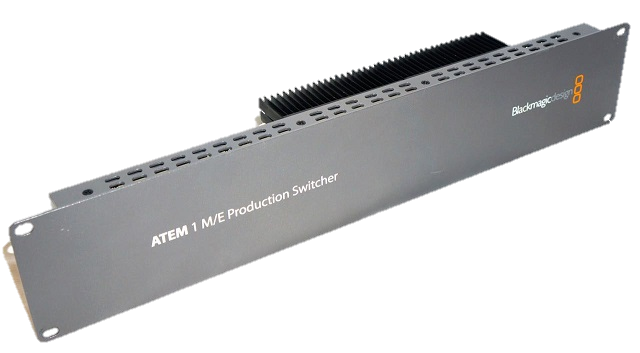 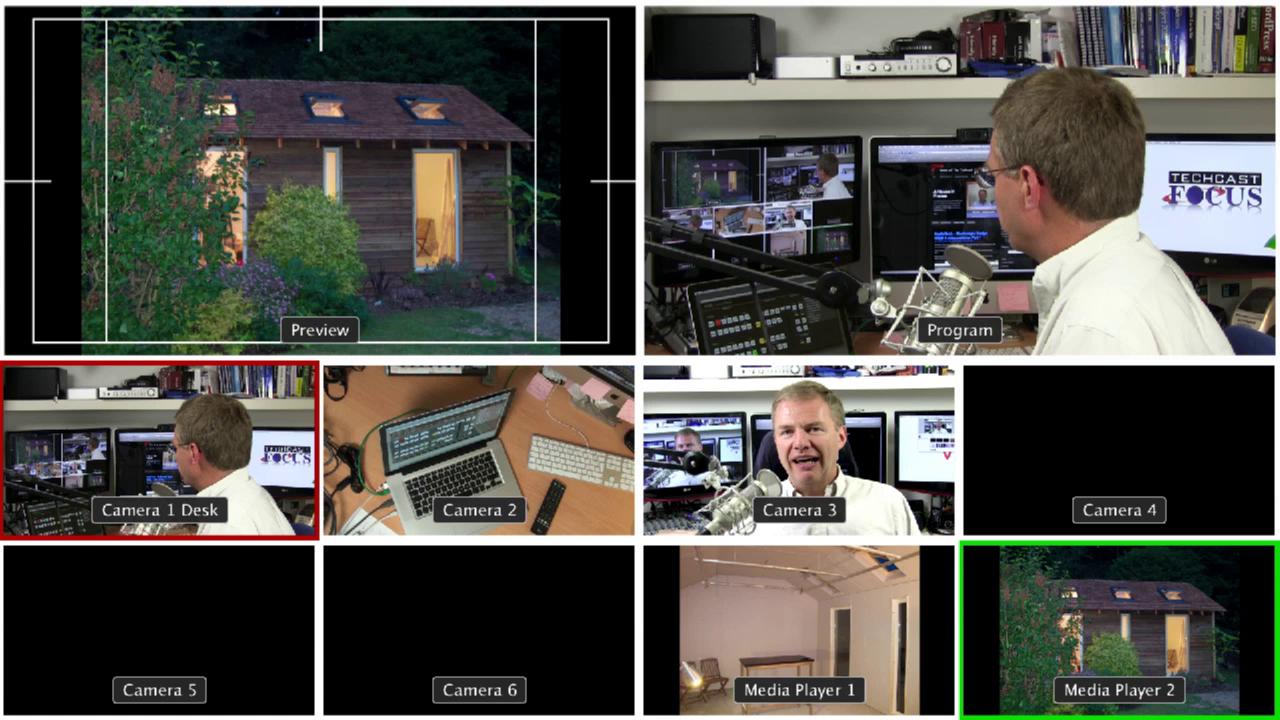 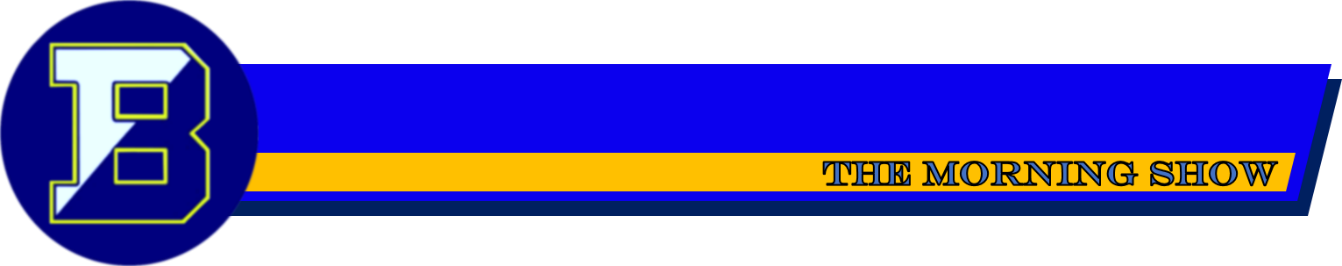 Video Switching
What we recommend: ATEM Production Studio 4K BlackMagic Design
$1610.25
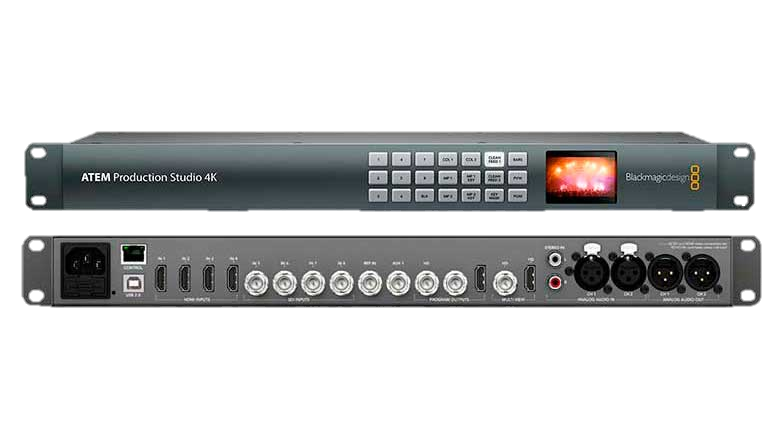 Rack-mount, self-contained panel
Software control via Ethernet
8 inputs, 4 HDMI, 4 SDI
6 outputs
Analog Audio Input
Analog Audio Output
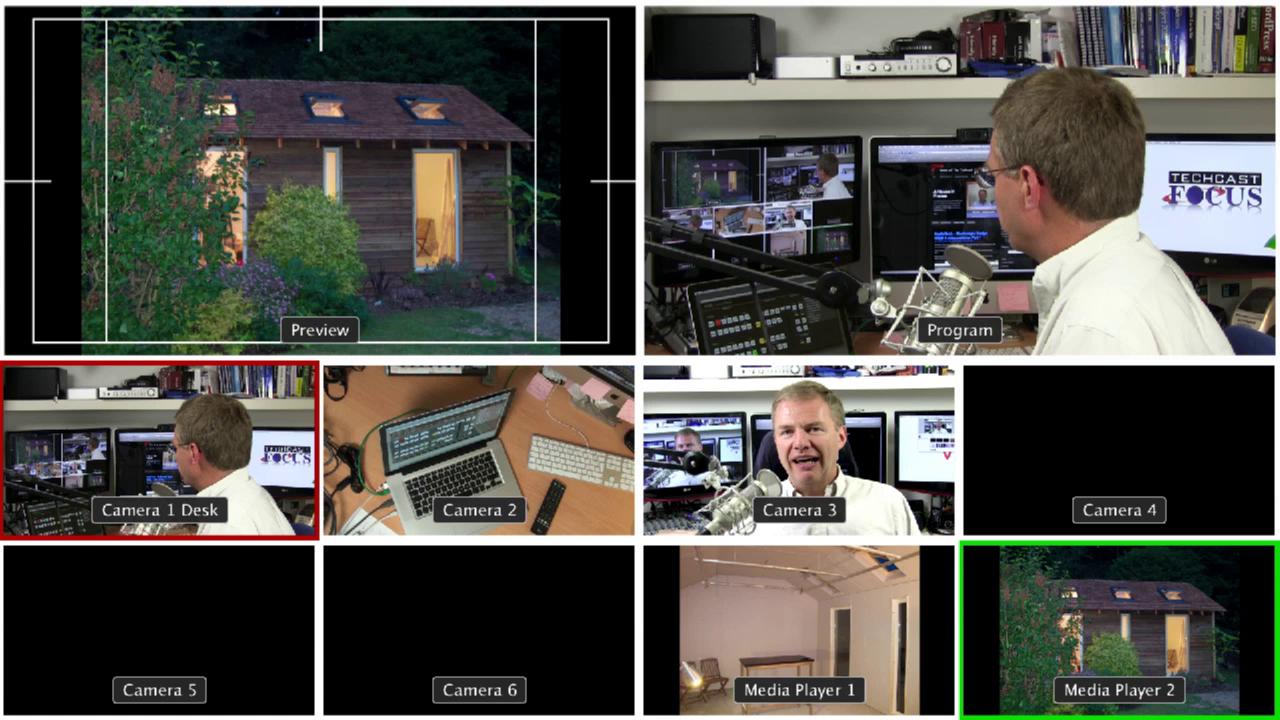 Multiview
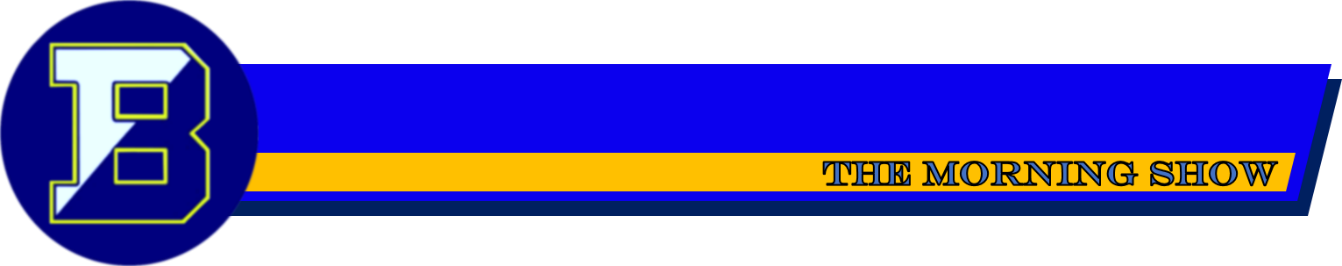 Video Switching
Video Hardware Panel
BlackMagic Design
$4745.25
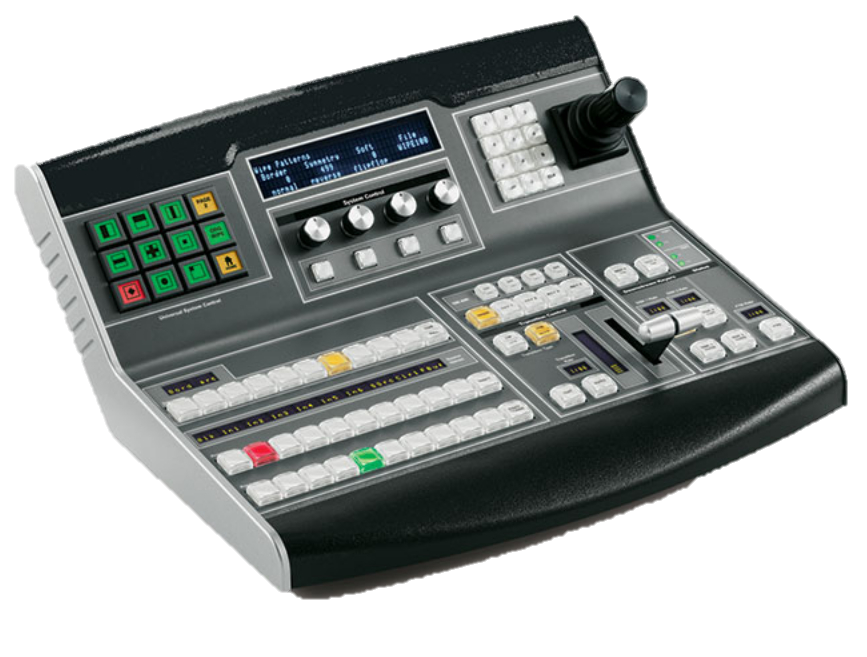 Direct control of ATEM switcher via Ethernet
Alternative to software control
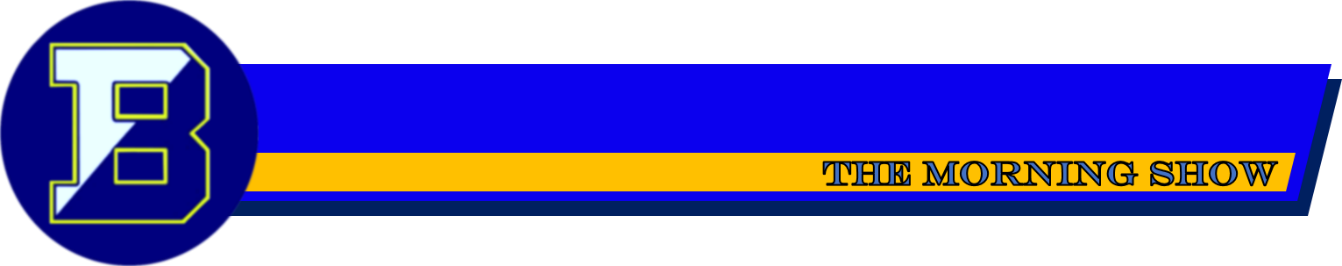 Video Switching
What we have: Graphics Generator Computer
HP Z230 Workstation
32 GB RAM
AMD FirePro W700
BlackMagic Design Decklink SDI
Intel Xeon
DataVideo CG-500
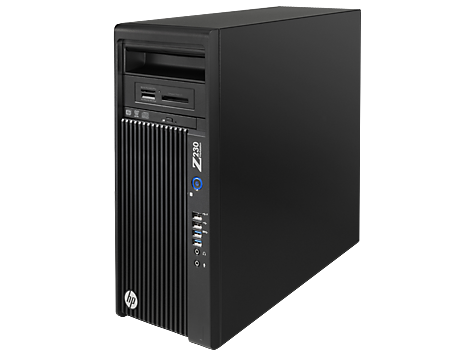 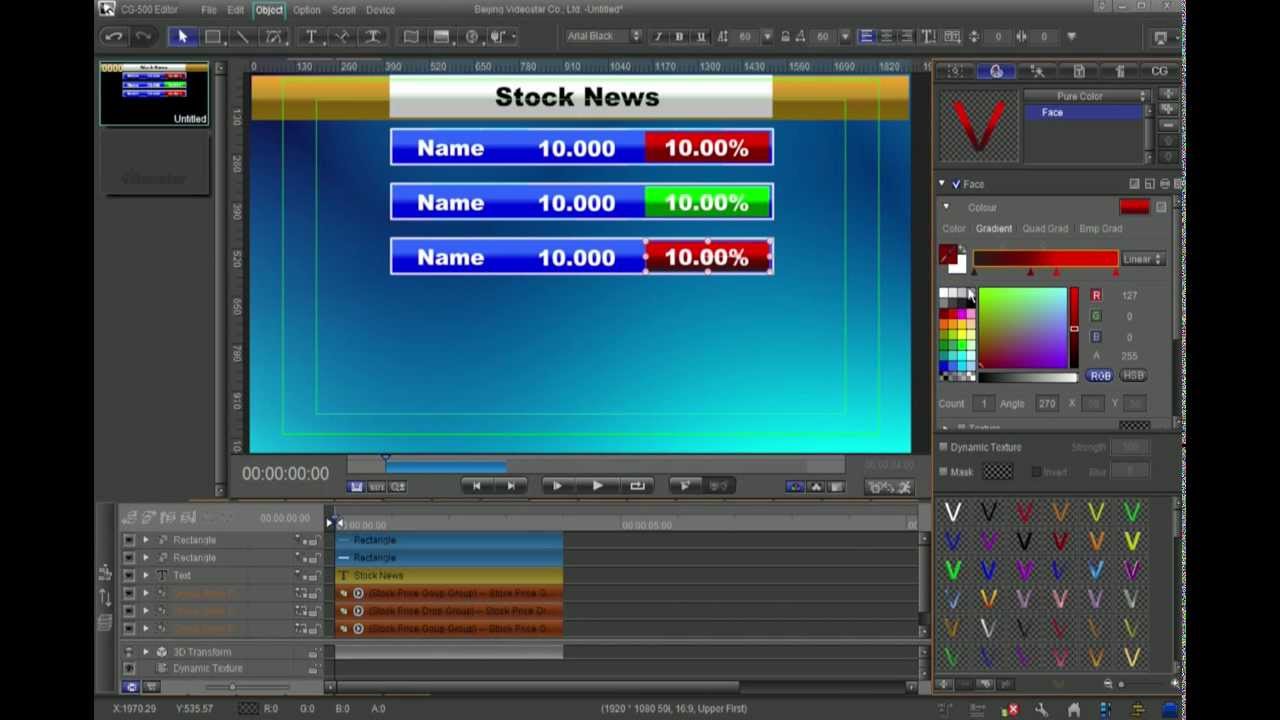 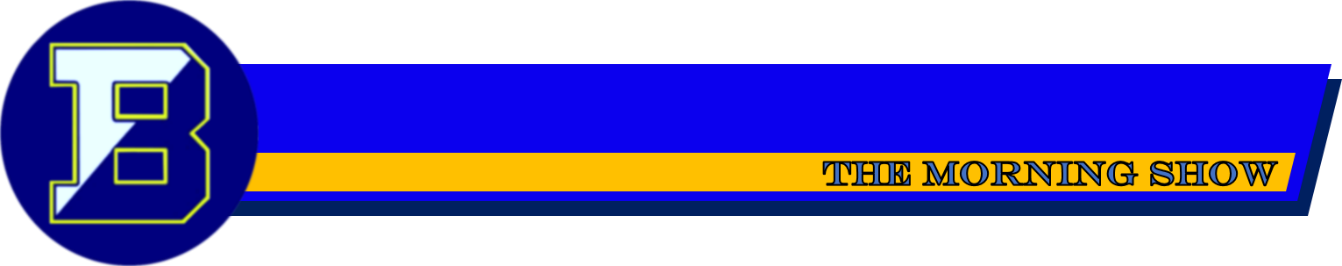 Graphics / Character Generation
What we recommend: Graphics Generator Computer
ASUS G11CD-US007T Desktop Computer
16 GB DDR4 RAM
NVIDIA GeForce GTX 970
Intel Core i7-6700
BlackMagic Design Decklink SDI 4K
$1679.25

MagicSoft CG 7
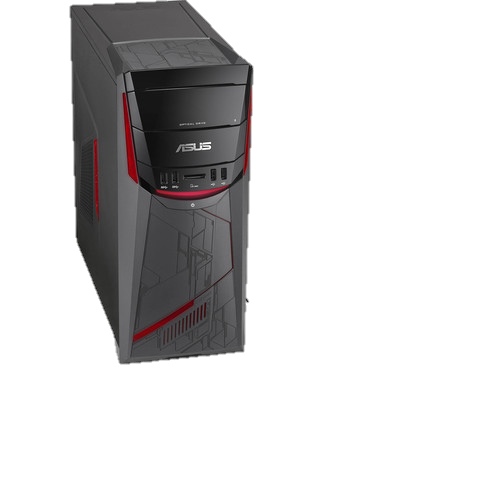 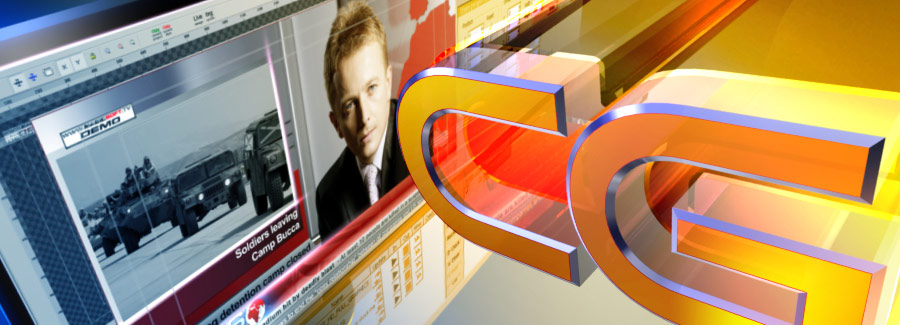 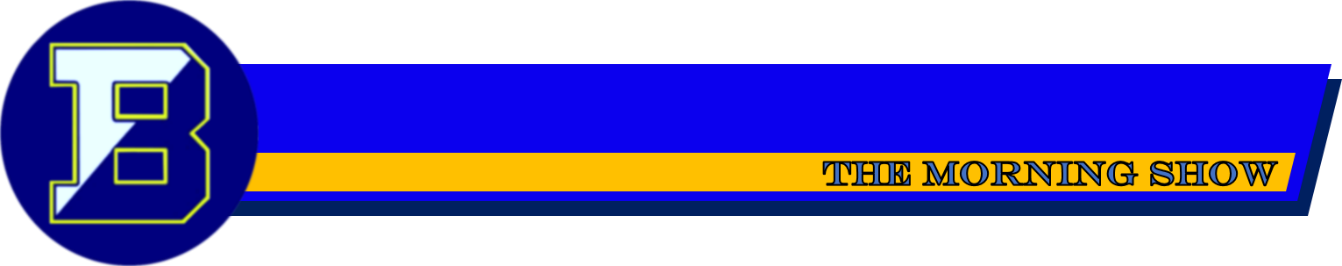 Graphics / Character Generation
HP Elitedesk 800 G2 Small Form Factor Desktop
$149.99
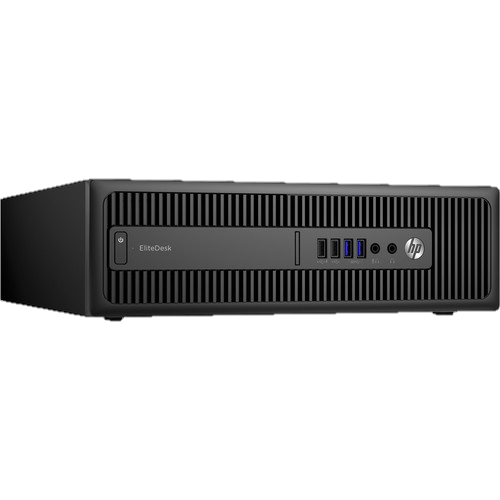 Computer used to play videos and music.
DisplayPort to HDMI converter used to attach to switcher
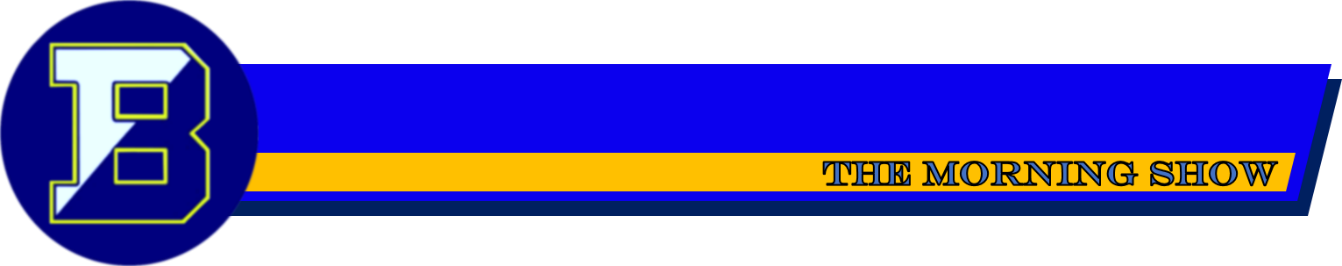 Audio/Video Playing
What we have: Mackie 1604 VLZ Pro
16-input Audio Mixer
8 XLR Phantom-Powered Inputs
Per-Channel EQ
XLR Outputs
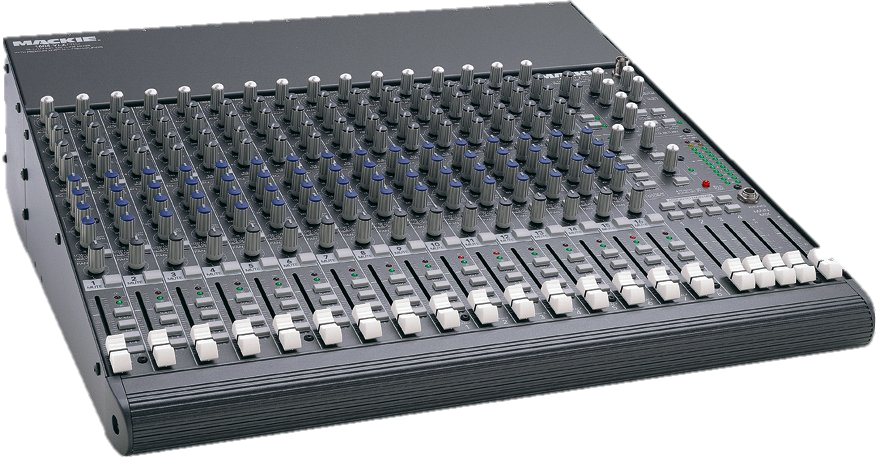 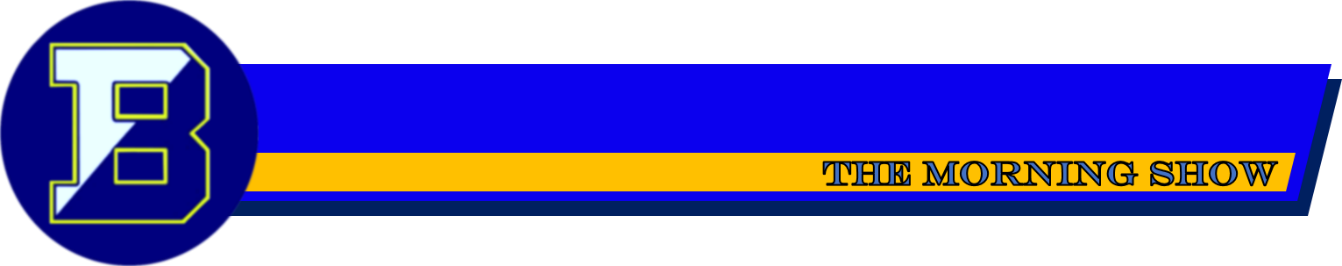 Audio Mixing
What we recommend: Behringer XENYX X1204 USB
$149.99
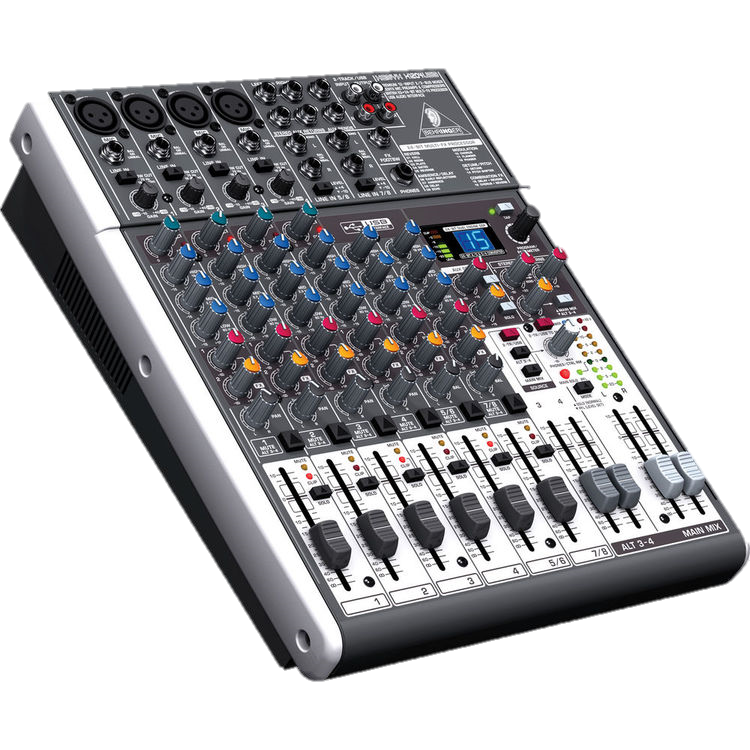 12-input Audio Mixer
4 XLR Phantom-Powered Inputs
Per-Channel EQ
XLR Outputs
USB Output
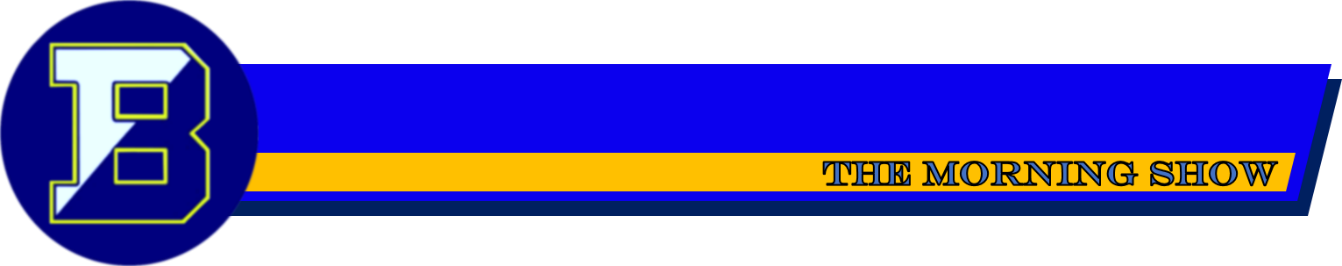 Audio Mixing
HP 260 G1 Desktop Mini PC
$350
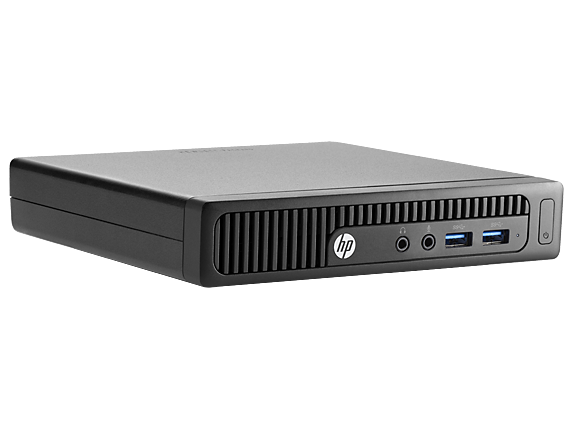 Use VGA out to a VGA splitter.
Use computer monitors attached to camera stands.
Prompt! 7.5
+$44
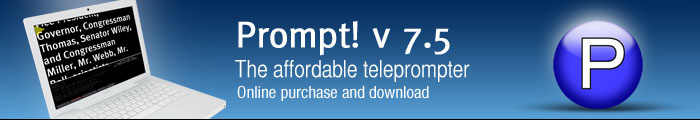 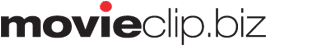 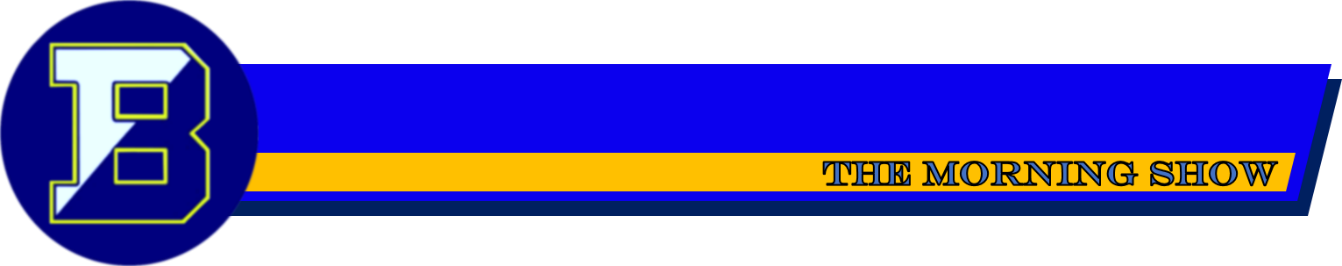 Teleprompter
Studio Camera HD
BlackMagic Deisgn
$1695.00
Full HD Recording
Built in Viewscreen
Analog audio inputs with Phantom Power
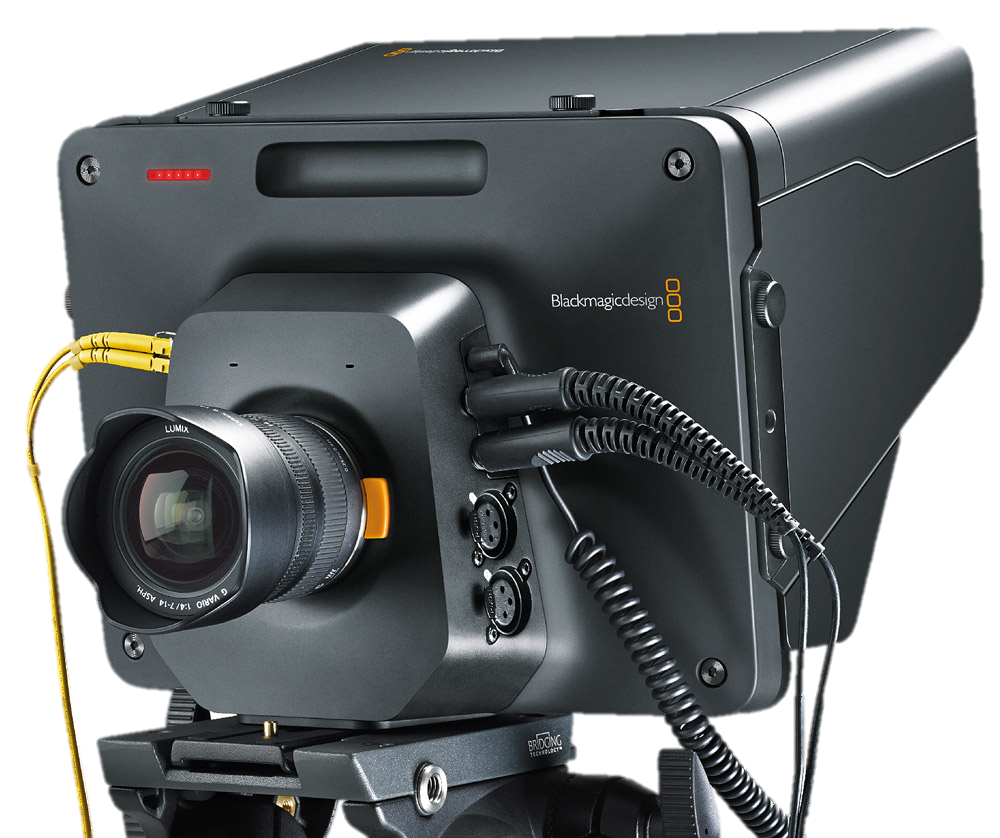 Panasonic Lumix G Vario
14 – 42MM
$179.95
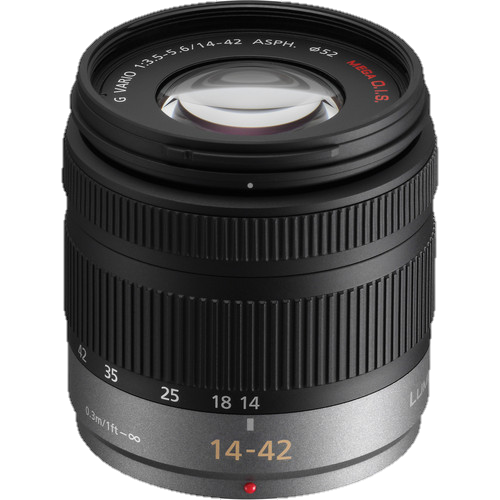 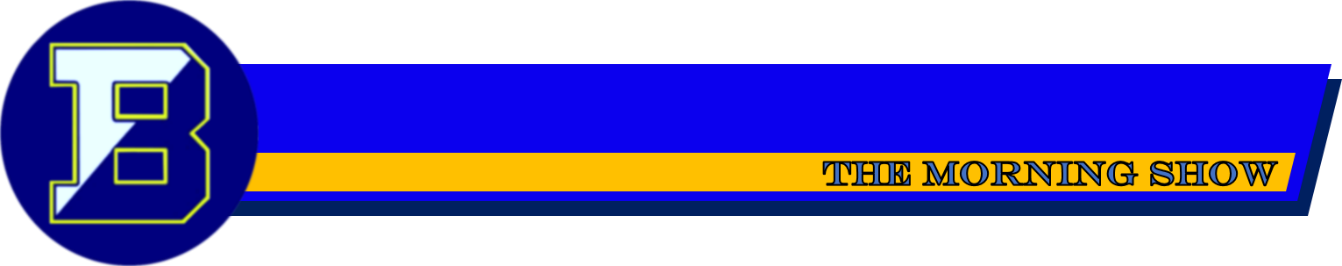 Cameras
What we have:
$1264.99
Elgato HD 60 Pro
HP Z230 Workstation
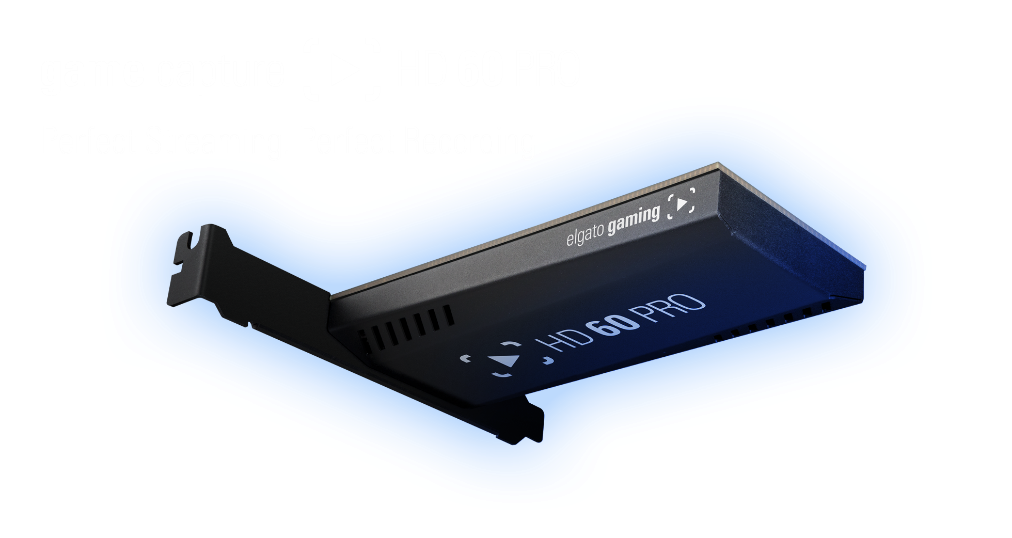 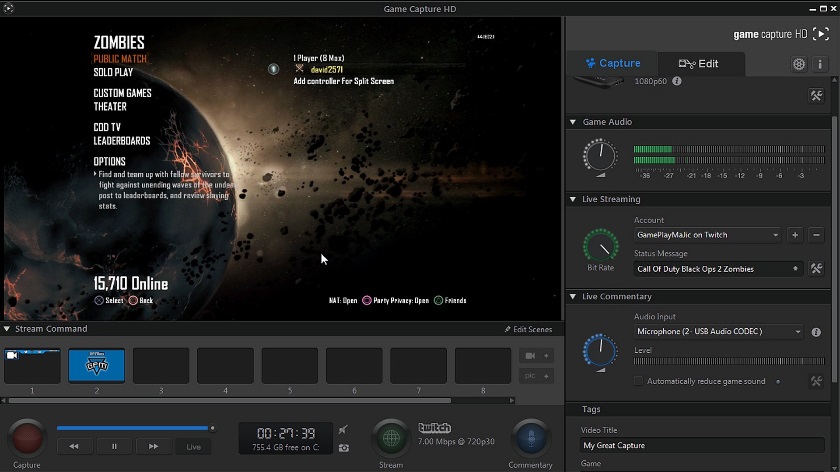 8 GB NVIDIA GeForce GTX 970
Intel Core i5
Elgato HD 60 Pro
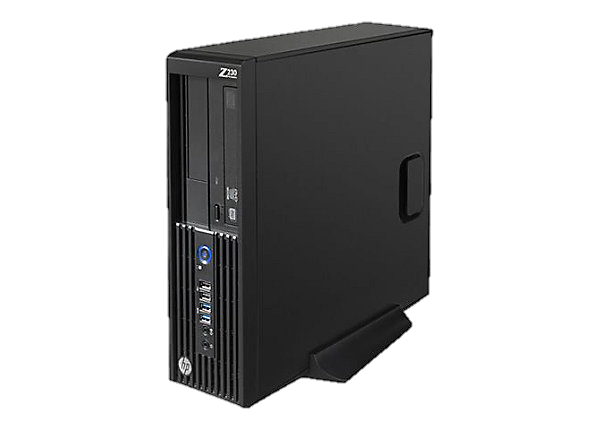 HDMI Input
HDMI Passthrough
Must be added to a PCI-E slot on computer
Comes with free software for recording/streaming
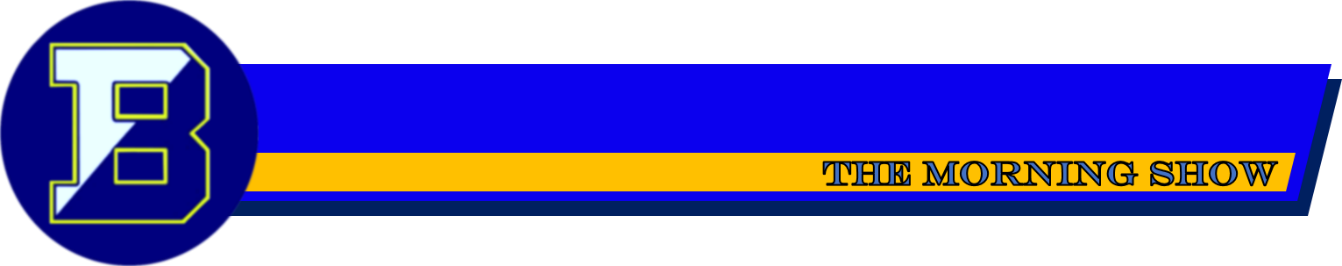 Video Capture
What we recommend:
$1588.05
Intensity Pro 4K
BlackMagic Deisgn
ASUS G11CD-US007T 
Desktop Computer
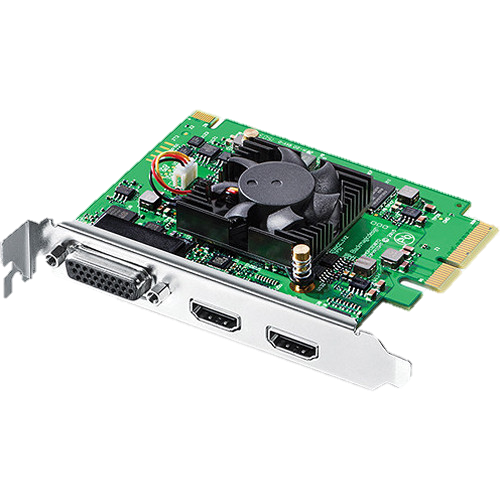 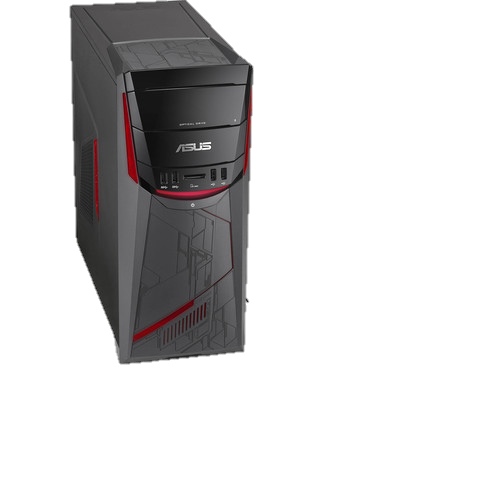 ASUS G11CD-US007T Desktop Computer
16 GB DDR4 RAM
NVIDIA GeForce GTX 970
Intel Core i7-6700
BlackMagic Design Decklink SDI 4K
$1679.25
HDMI Input
HDMI Passthrough
Analog input/output via included breakout cable
Records up to 1080p @ 60FPS or 4K at 30FPS
Must be added to a PCI-E slot on computer
Free drivers download from BlackMagic Design website
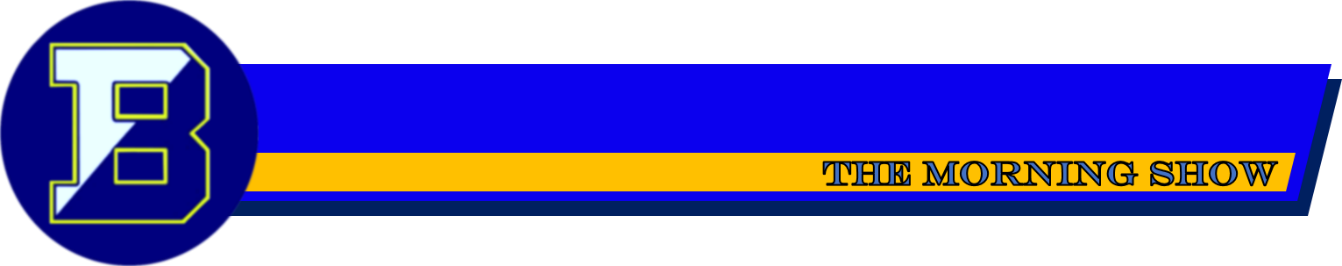 Video Capture
Wirecast 6 Pro
What we recommend:
Open Broadcaster Software
(recommended)
Simple streaming/recording
FREE
Professional streaming/recording
Built in graphics
Audio mixing
Shot switching
$945.25
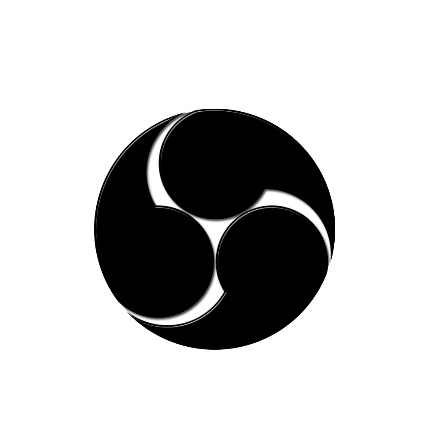 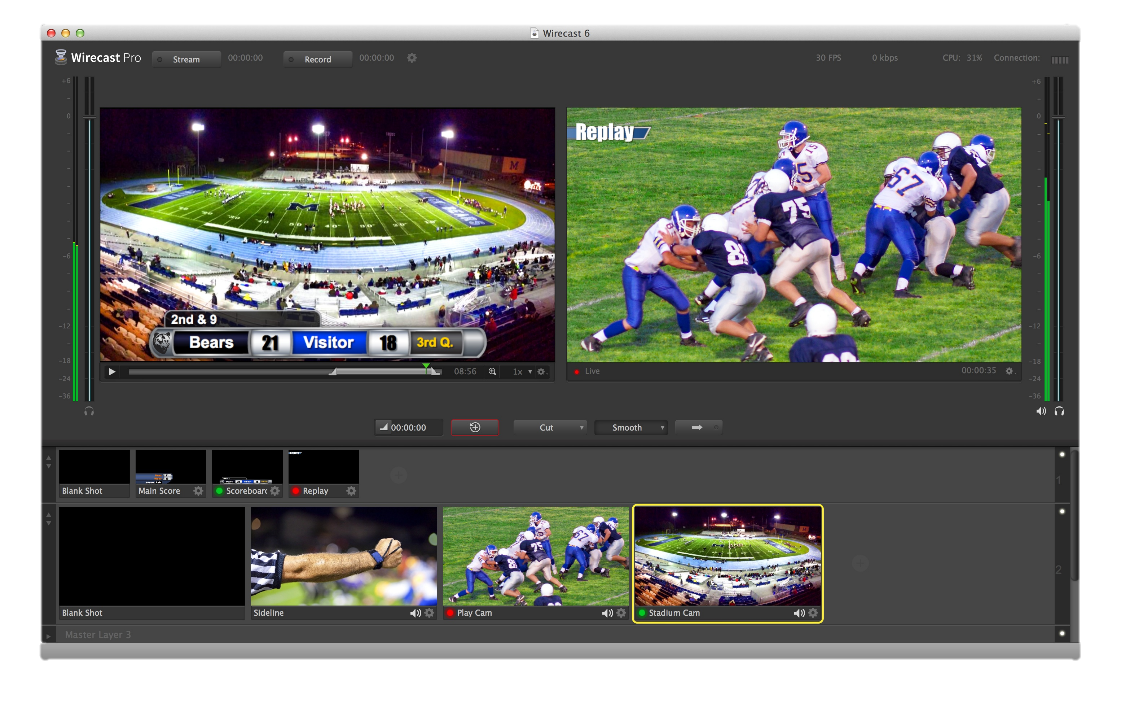 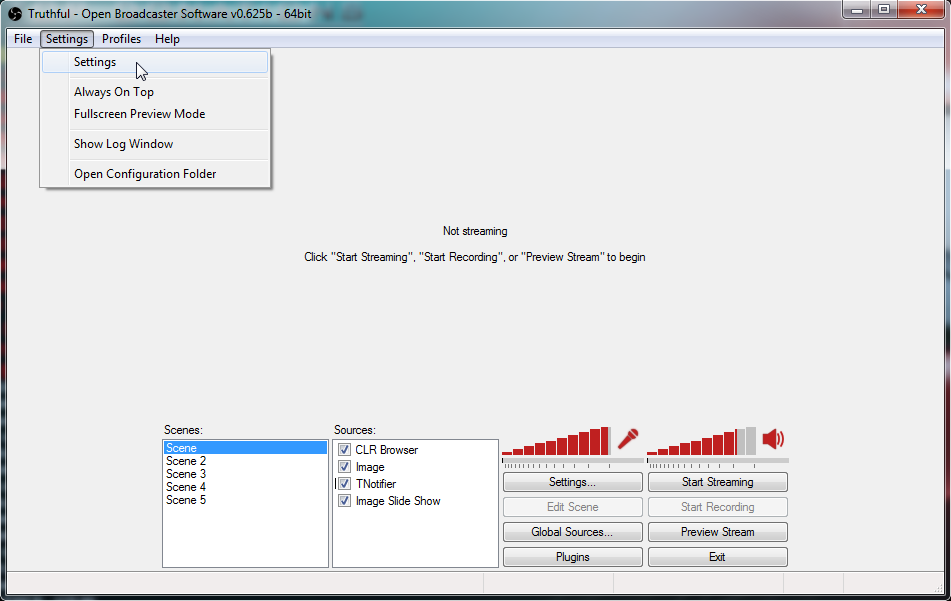 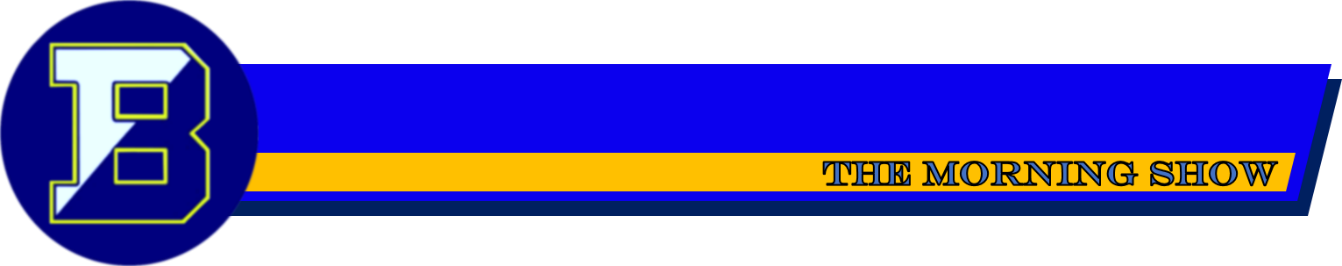 Streaming / Recording
What we recommend:
What we have:
LED Panels
Incandescent Bulbs
Lightronics TL-3012
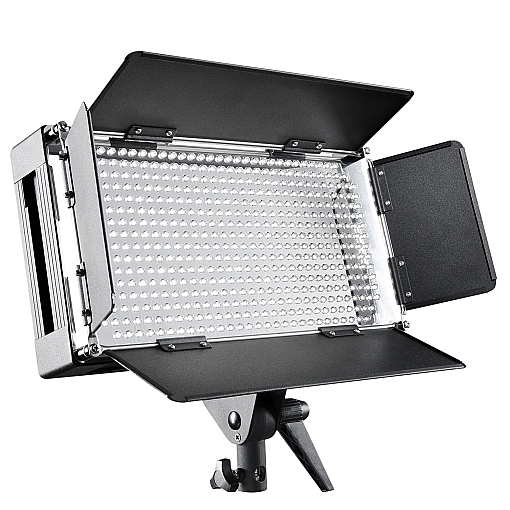 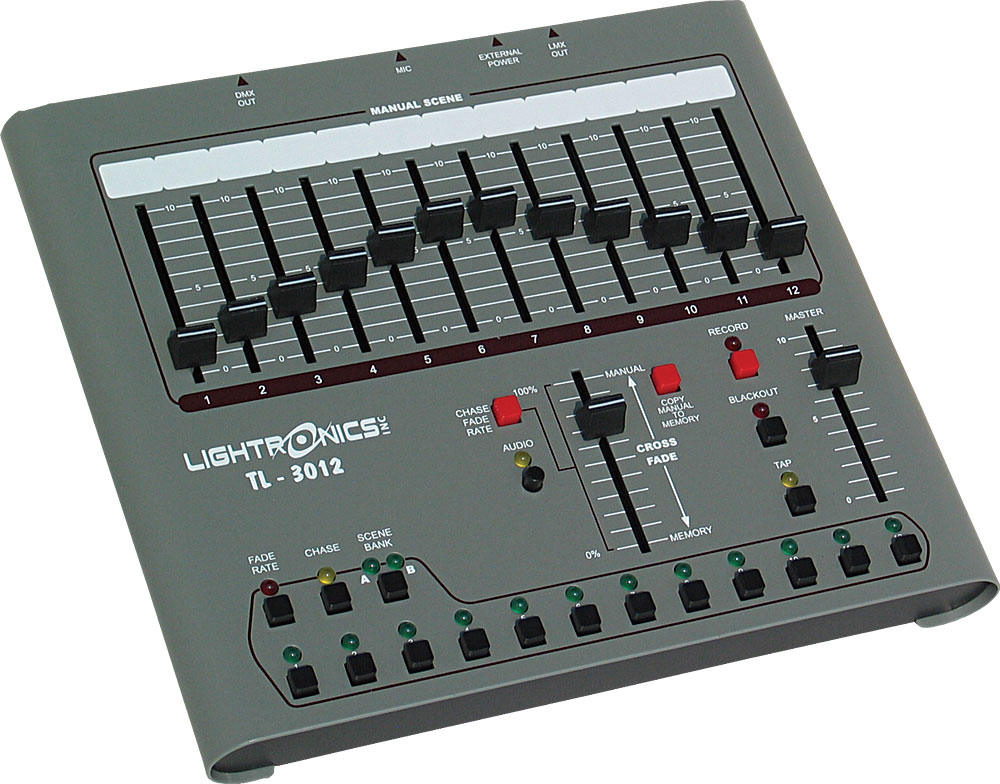 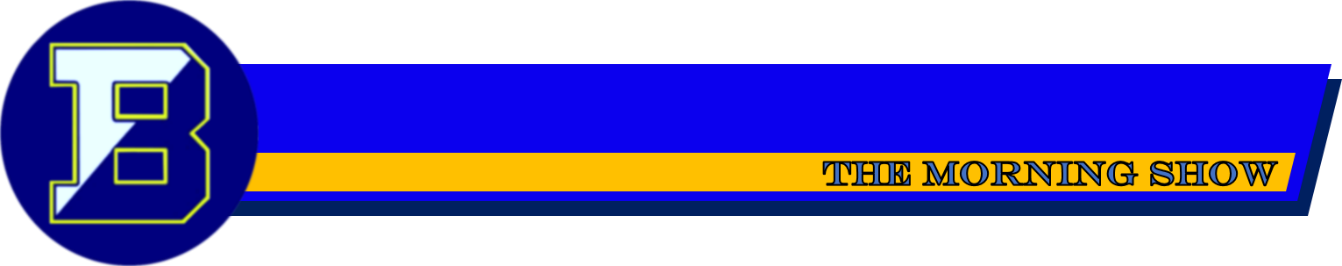 Lighting